Excess Hazard in the Belgian Cancer Population
Geert Silversmit
IACR2019, Vancouver
Geert Silversmit, BCR, 2019/06/12
Outline
Excess hazard

Method used and illustration

Results

Conclusion
Excess hazard (EH)
Observed/Overall Survival important cancer measure

Cancer patients have additional death hazard due to disease, compared to cancer-free persons

Total death hazard is sum of 
Background hazard (as experienced by the “general population”), l0, and 
the excess hazard due to having the cancer, le.
l = l0 + le
Estimating excess hazard (EH)
For population-based studies: mostly Relative Survival approaches

BCR uses actuarial approach with Ederer II matching step function for EH

Goal: model EH as a continuous function of time and age

Method applied: Remontet et al (Stat in Medicine, 2007)Implemented in the R function flexrsurv()
Additive total hazard
[Speaker Notes: BCR uses actuarial approach with Ederer II matching to the general population, age and time categorised in broad intervals.]
Estimating excess hazard (EH)
Method applied: Remontet et al (Stat in Medicine, 2007)Implemented in the R function flexrsurv()
On the log(le) scale


Splines to model time and age as continuous functions
Non-linearity (NL) and non-proportionality (NPH) can be considered
A cascade of LRT can be used to decide on NL and NPH for age

Remontet et al. advice time knots at 1 and 5 year and age knot at mean age.	 for descriptive purposes optimised knot positions
[Speaker Notes: BCR uses actuarial approach with Ederer II matching to the general population, age and time categorised in broad intervals.]
Data
Belgian Cancer Registry
Incidence period 2004-2016
Belgian residents
Vital status at 1 July 2018
Censored at 12 years of FU, too large SE
Cancer sites:
Pancreas (N=18,440)
Oesophagus (N=17,242)
Colorectal (N= 104,935)
Lung (N= 99,296)
Female Breast (N= 132,451)
Illustration
On Pancreatic cancer

Step function to explore, without age
Baseline le(t) function:
Optimise time knot(s) all ages combined
Within 3 broad age groups
Decide on common set time knot(s)
Add continuous age:
Optimise age knot
Final fit
Compare weighted predicted curves with step function
Pancreas – all ages, step function
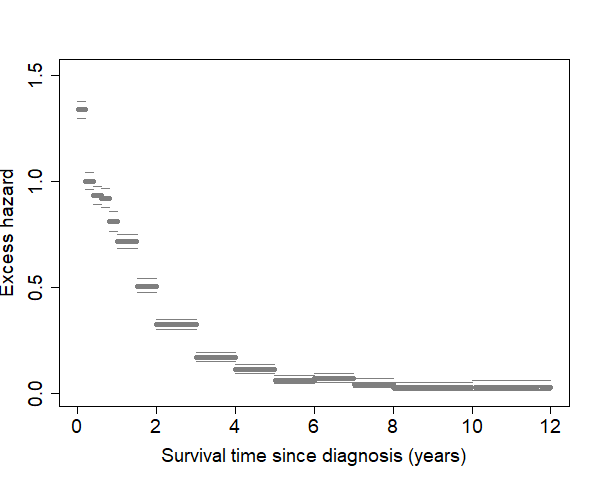 Pancreas – all ages, optimise time knot
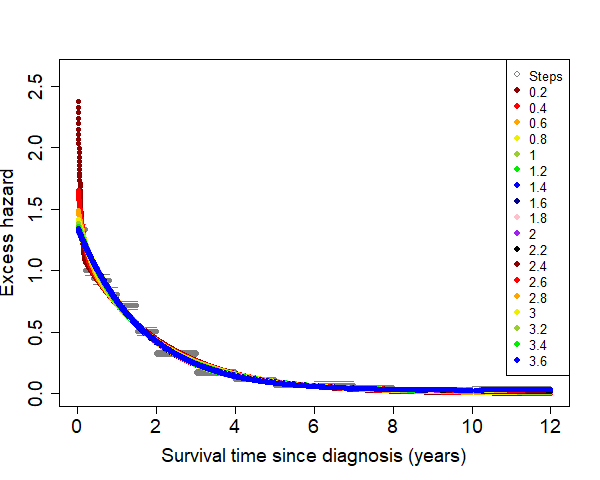 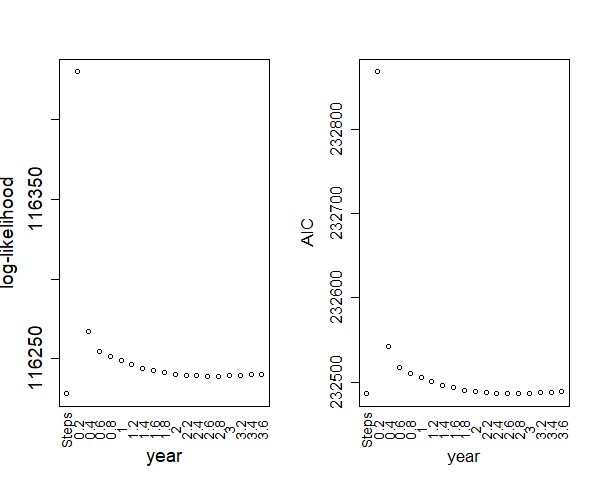 Pancreas – optimal time knot position
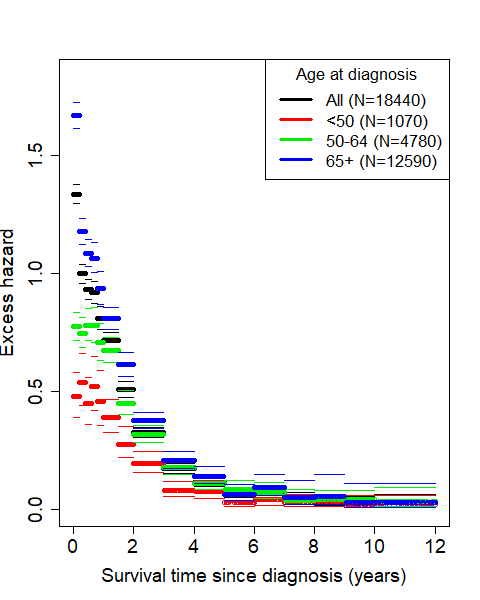 All ages: 2.6 year

≤49 years: 1.2 year
50-64 years: 1.4 year
65+ years: >1.2 year

 picked 1.2 year
Pancreas – optimal age knot
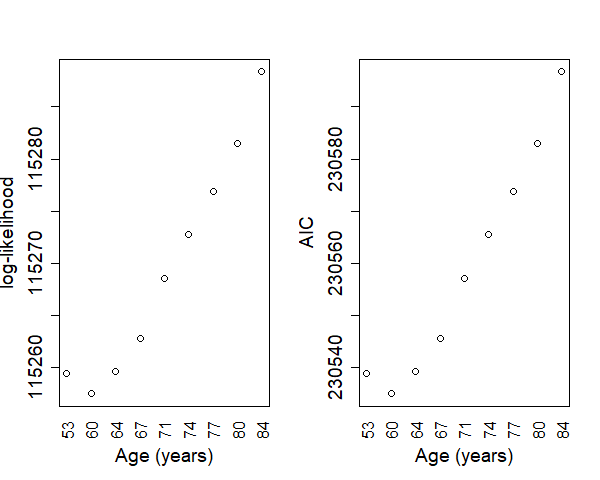 Trying out deciles of the age at diagnosis distribution

Optimal: 60 years
Pancreas – final results
Calculate predicted EH curves per age value
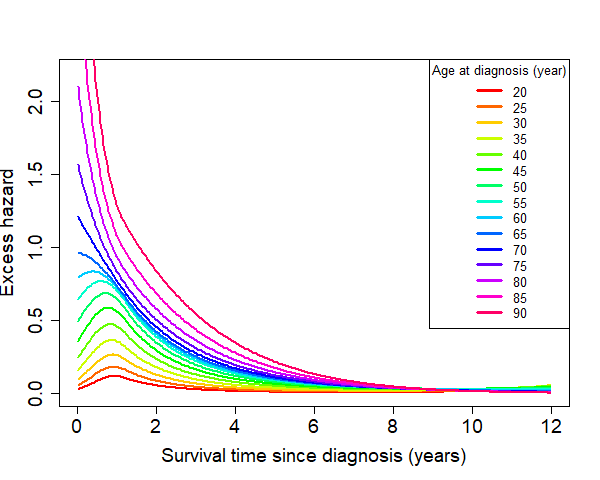 Pancreas – final results
Weighted predicted age curves, compared to step function for broad age groups
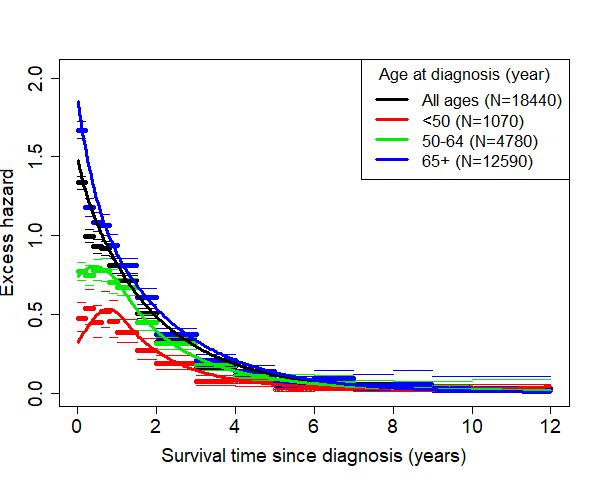 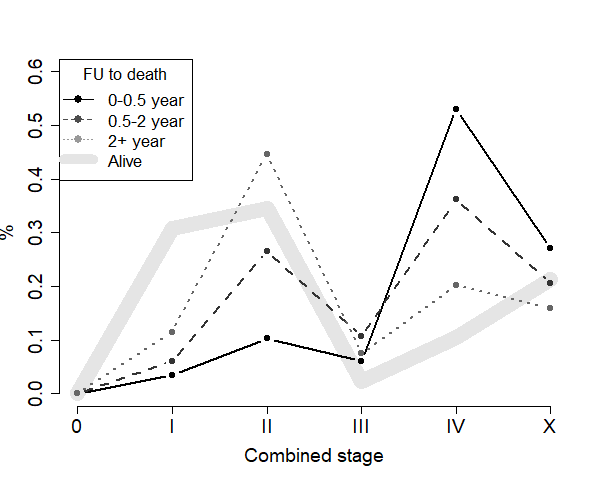 Pancreas – final results
Age at diagnosis
q1
med
q3
66
75
81
61
69
77
58
66
74
53
63
70
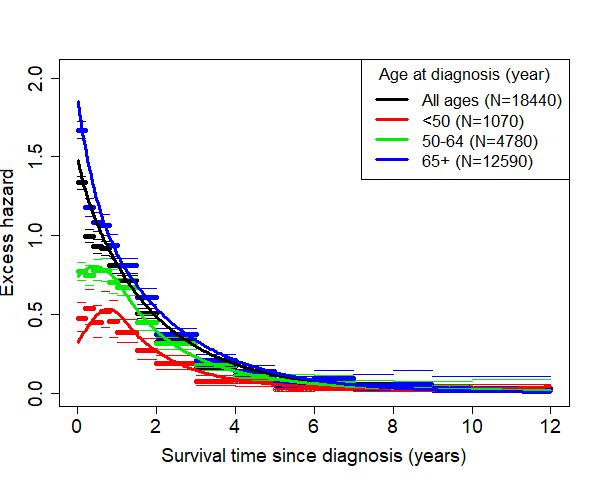 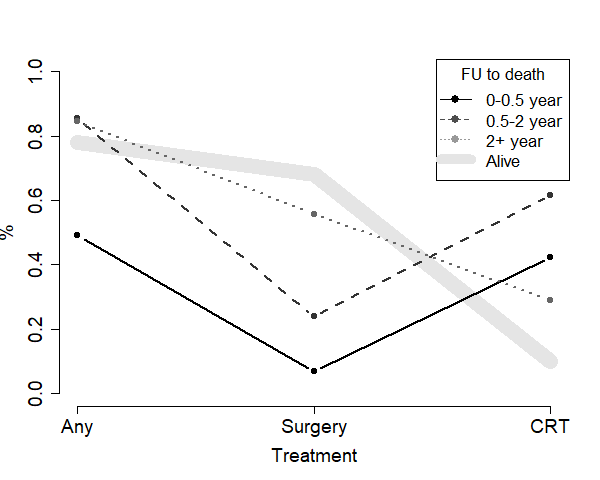 Oesophagus
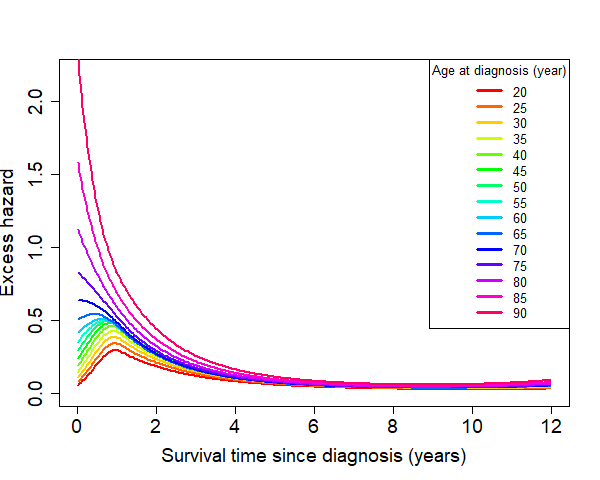 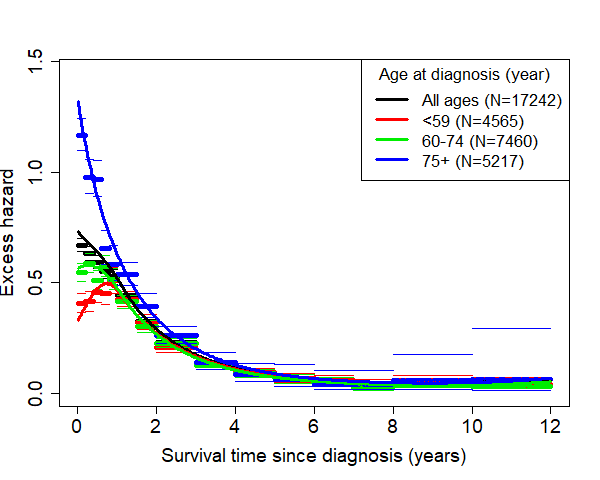 1 time knot: 1.1 year
age knot: 57 year
Oesophagus
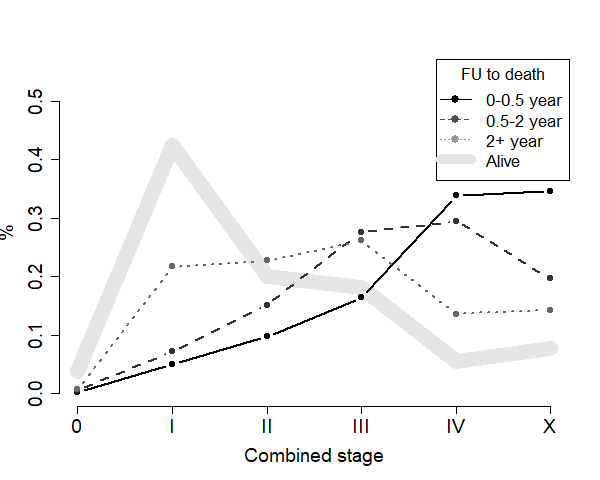 Age at diagnosis
q1
med
q3
63
73
81
59
67
76
58
66
74
57
63
70
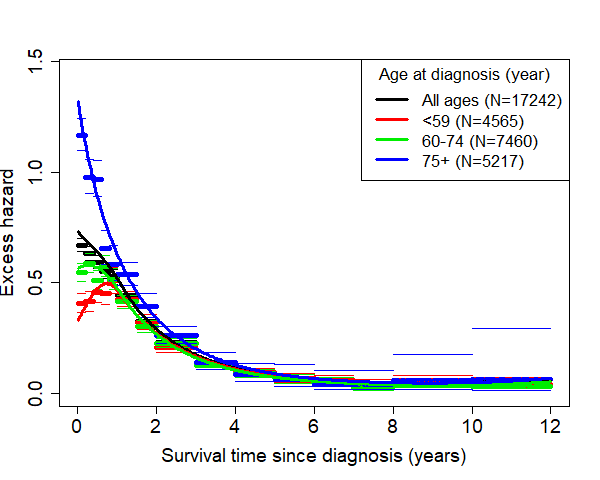 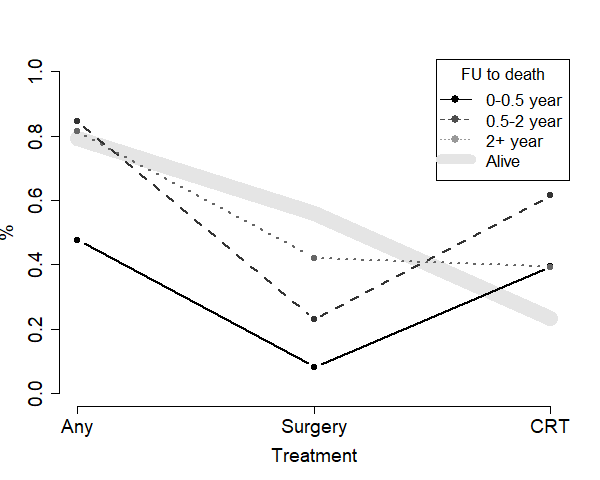 Colorectal
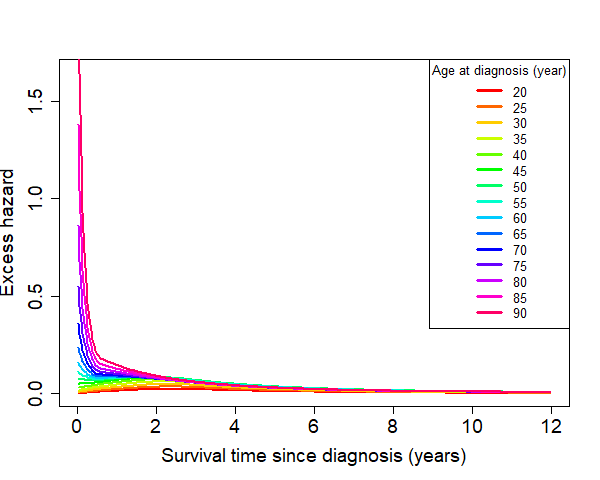 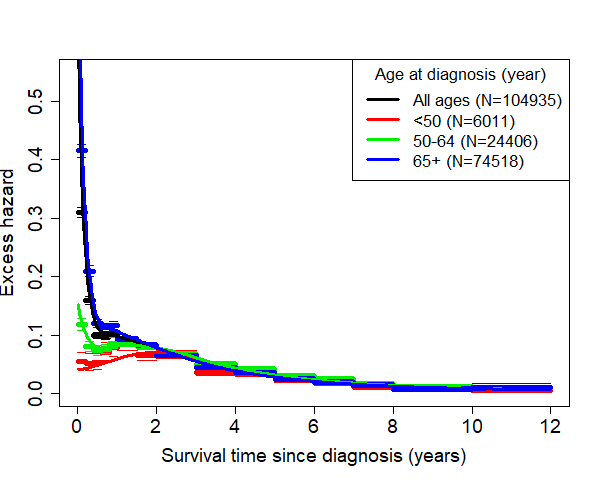 2 time knots: 0.6 & 3.0 year
age knot: 54 year
Colorectal
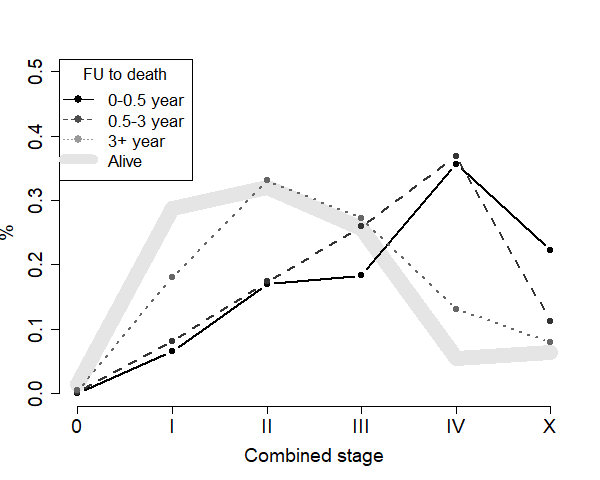 Age at diagnosis
q1
med
q3
73
80
85
66
75
82
67
75
81
59
67
75
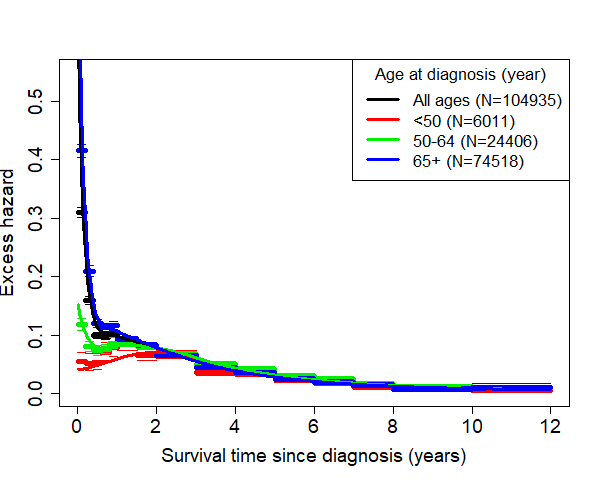 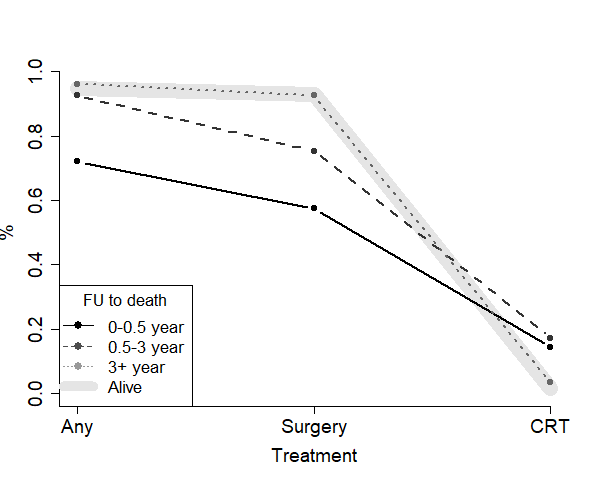 Lung
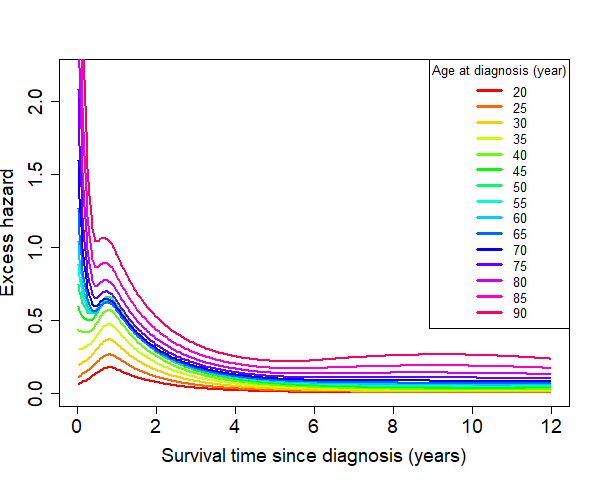 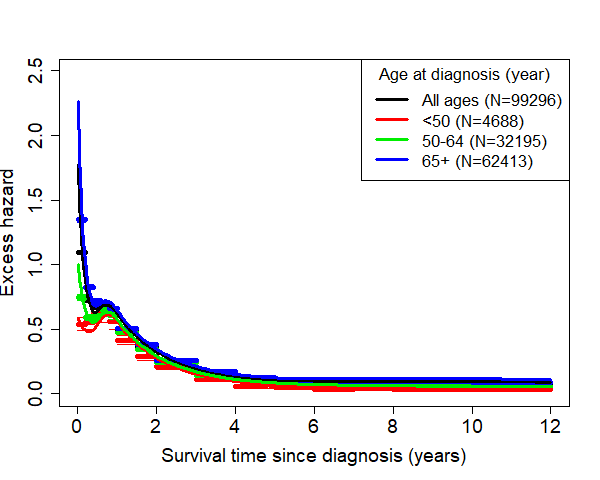 3 time knots: 0.5, 1.0 & 6.0 year
age knot: 54 year
2010-2016
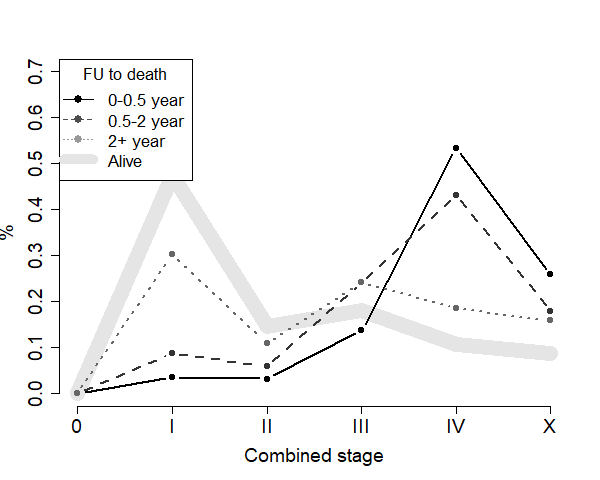 Lung
Age at diagnosis
q1
med
q3
63
72
79
60
68
75
60
68
75
57
64
71
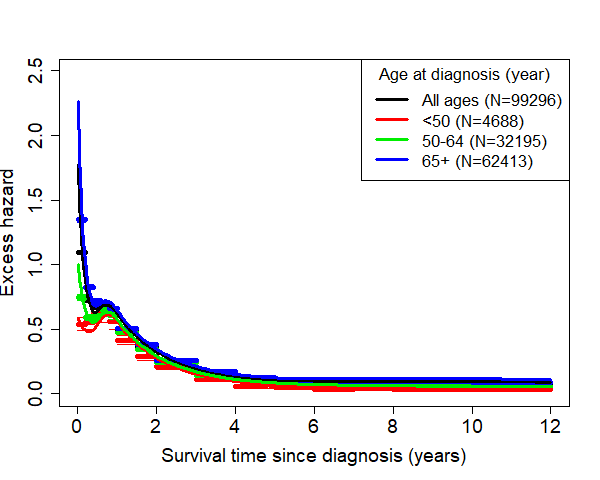 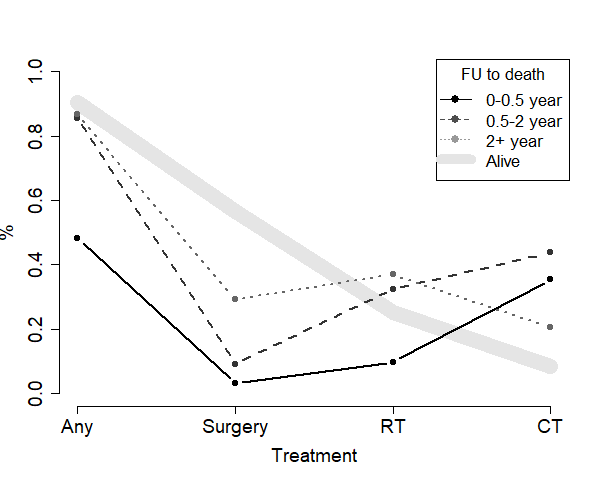 Breast
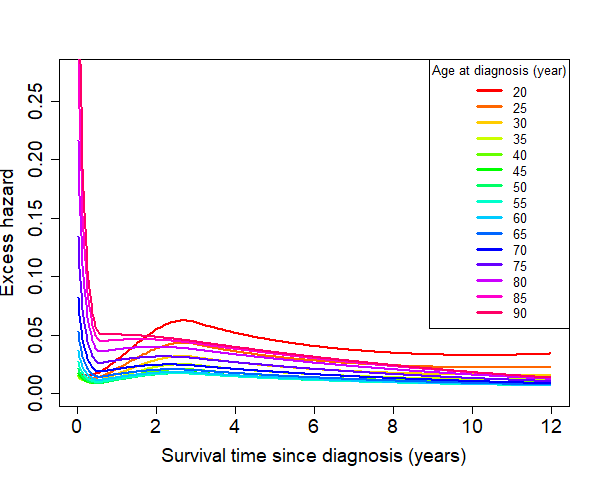 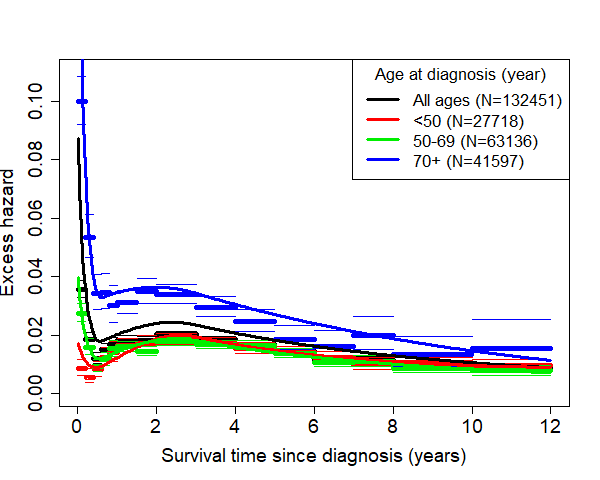 2 time knots: 0.6 & 3.0 year
age knot: 75 year
2004-2014
Breast
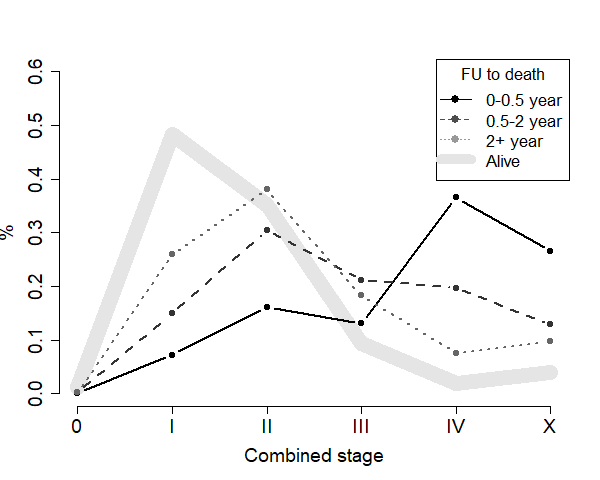 Age at diagnosis
q1
med
q3
69
79
85
62
75
83
59
72
80
50
59
68
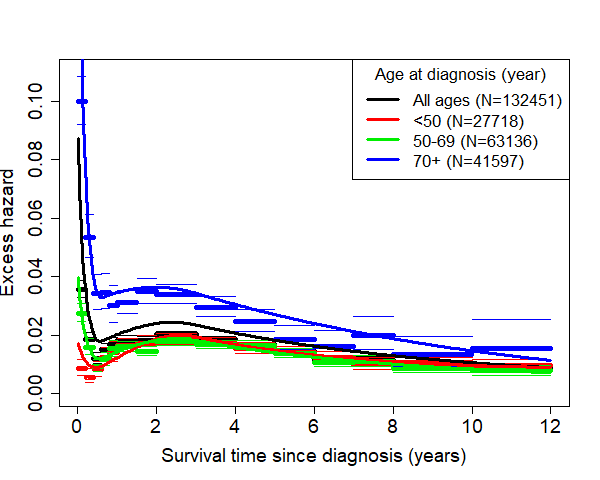 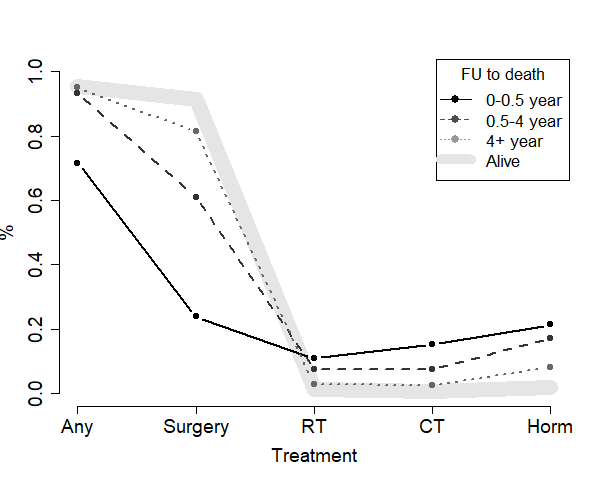 Wrap up
Excess hazard as function of survival time and age

Higher EH for older patients

EH high first half year since diagnosis, decreases with time

Early deaths (<0.5 yrs): 
higher fractions of advanced stage
Less treatments with curative intent
Long survivors (>2 yrs):
Staging and treatment distribution close to patients still alive
The end
Splines
Data range split in k intervals
Polynomial fit of degree l in each interval
Constrains at the knot to make function smooth, up to (l-1)th derivative order


Example 1 knot at t1, degree 2


Continuity in t1: q0=0
Continuity 1st derivative in t1: q1=0
Splines
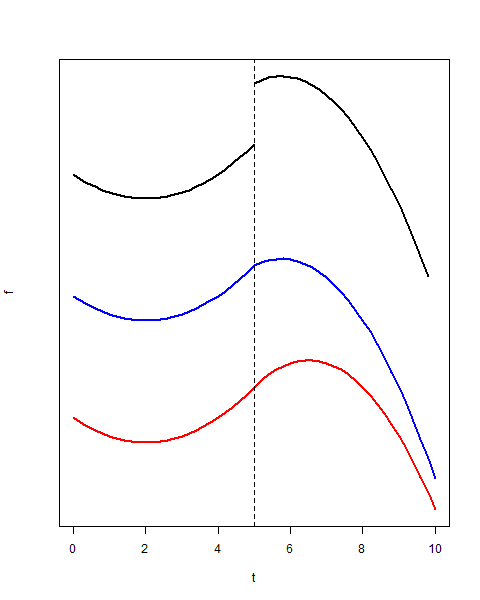 order 2
knot at t=5

black: no constraints
blue: continuity
red: 1st derivative